UPT PERPUSTAKAAN
Pengantar
UPT Perpustakaan UIN Ar-Raniry Banda Aceh merupakan bagian integral Tridharma PT yang menyediakan dan mendiseminasi informasi ilmiah kepada komunitas UIN Ar-Raniry selama 7 jam per hari dan 3 jam di malam hari, serta layanan Sabtu dan Minggu. Perpustakaan menyediakan berbagai koleksi dalam bentuk buku cetak dan digital, jurnal ilmiah cetak dan e-jurnal, audiovisual, karya ilmiah online, dan konsultasi ilmiah. Saat ini memiliki 36.000 judul buku/84000 examplar, dan lebih 3.000 koleksi digital dikelola oleh 8 pustakawan, 2 tenaga kontrak, dan 4 tenaga administrasi. Perpustakaan memberikan jasa layanan sirkulasi, referensi, penelusuran, foto copy, konsultasi, bimbingan, dan internet gratis. Saat ini UPT Perpustakaan di pimpin oleh Drs. Khatib A. Latief, MLIS yang diangkat 16 Maret 2016 dan dikukuhkan kembali pada Agustus 2018 untuk periode 2018-2022.
Visi
Menjadi pusat komunikasi ilmiah yang unggul, relevan, dan inovatif pada tahun 2019
Misi
Membangun dan mendorong pengembangan budaya akademik dalam upaya pencapaian visi dan misi UIN Ar-Raniry.
Merencanakan, menyediakan, mengembangkan layanan yang berkualitas dan sumber daya yang qualified.
Berupaya mengembangkan dan mendukung proses pendidikan dan pembelajaran, dan penelitian dan keilmuan, dan pengabdian masyarakat, dengan mengidentifikasi, seleksi, mengumpulkan, mengadakan koleksi pustaka berbasis kebutuhan, kerelevansian, kemutakhiran, dan kelestariian koleksi.
Menyiapkan dan melaksanakan pelayanan dan penelusuran informasi secara efektif dan efesien dengan memanfaatkan teknologi informasi (opac dan internet).
Membangun resources sharing dan jaringan perpustakaan  baik lokal, Regional, nasional, dan international.
Fasilitas
Buku Teks
	Buku teks merupakan koleksi yang dipinjamkan kepada pemustaka. Koleksi ini meliputi semua subjek ilmu pengetahuan berdasarkan Klasifikasi Desimal Dewey & Klasifikasi Islam :
2.   Buku Referensi (Rujukan)
3.	Terbitan Berkala.
4.	Koleksi digital (Laporan, Skripsi) 
Koleksi Audio Visual.
Ruang Baca
Meja Baca
Foto Copy
Fasilitas
Full AC
Full Wi-Fi
Ruang Internet
OPAC
Repository
E-journal
RFID
Book Drop
KERJASAMA (MOU)
UPT Perpustakaan sudah menjalin kerjasama dengan:
a. 	Perpustakaan Nasional RI. http://repository.ar-raniry.ac.id/id/eprint/5953. 
UTP Perpustakaan Unsyiah. http://repository.ar-raniry.ac.id/id/eprint/5961. 
UPT Perpustakaan IAIN Lhokseumawe. http://repository.ar-raniry.ac.id/id/eprint/5962.
Jasa Layanan
Keanggotaan
Perpustakaan melayani registrasi anggota perpustakaan baik mahasiswa maupun dosen. Semua mahasiswa UIN Ar-Raniry wajib menjadi anggota perpustakaan dengan mendaftar langsung di perpustakaan dan diberikan Kartu Tanda Anggota (KTA) pemustaka.
Sirkulasi
Memberikan jasa layanan penelusuran koleksi melalui OPAC, peminjaman dan pengembalian koleksi melalui RFID dan Book Drop,  dan layanan pembuatan bebas pustaka.
E-Jurnal International
UPT Perpustakaan memberikan layanan e-journal internationa:
https://search.ebscohost.com 
http://infotrac.galegroup.com/itweb/kemenag03
Jasa Layanan
Referensi
Membantu pemustaka menemukan informasi rujukan secara cepat, layanan penelusuran literatur Bahasa Arab, bimbingan dan konsultasi sumber rujukan, bimbingan dan konsultasi riset.

Bisnis Corner
Perpustakaan menyediakan foto copy semua koleksi yang harganya lebih murah dari harga di luar perpustakaan.

Audiovisual 
Menyediakan koleksi audio visual (koleksi lokal dan umum lainnya).
Jasa Layanan
Karya Ilmiah (https://repository.ar-raniry.ac.id) 
	Perpustakaan menyediakan koleksi Karya Ilmiah Skripsi, Thesis, dan Disertasi (cetak dan digital).

LIPI Corner
Perpustakaan menyediakan jurnal ilmiah cetak dalam berbagai bidang ilmu eksakta, sosial, dan sedang mengembangkan akses e-journal International.
Lama dan Jumlah Peminjaman
Sistem layanan Perpustakaan UIN Ar-Raniry adalah sistem “layanan terbuka” (Open Access). Artinya pemustaka dapat memilih dan mengambil sendiri koleksi sesuai dengan kebutuhan dan keinginan.
Jam Pelayanan
Staf UPT Perpustakaan
Kontak Library
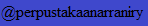 )Library@ar-raniry.ac.id
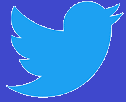 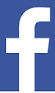 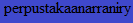